CARACTERISTICAS DEL AMPLIFICADOR OPERACIONAL
ENTRADAS Y SALIDAS AMPLIFIADOR
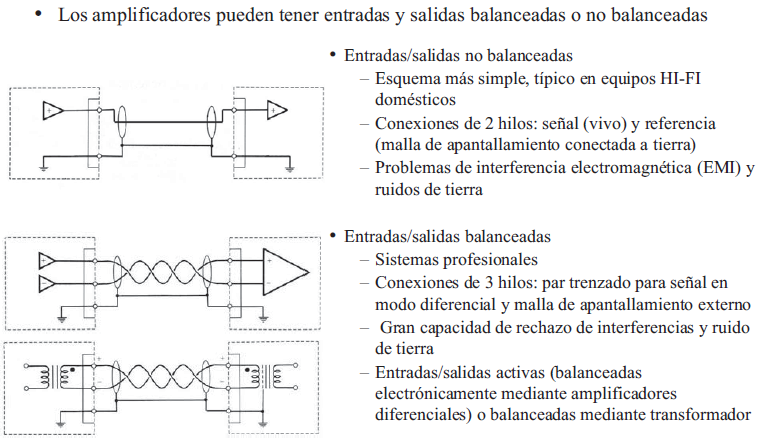 E/S BALANCEADA
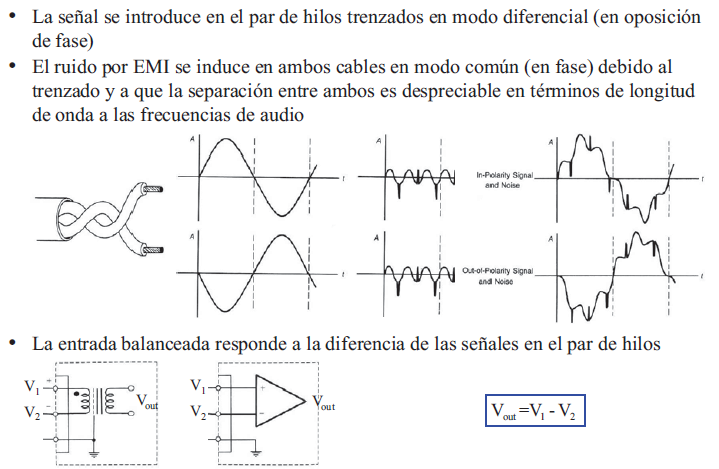 Etapas de entrada balanceadas-activas
La irrupción de los amplificadores operacionales popularizó la utilización de conexiones balanceadas activas (diferenciales) en audio
coste que las líneas balanceadas con transformadores
Reducción de peso y tamaño
Posibilidad de incluir conexiones balanceadas en las etapas de circuitería interna de los equipos
Excelente calidad de sonido
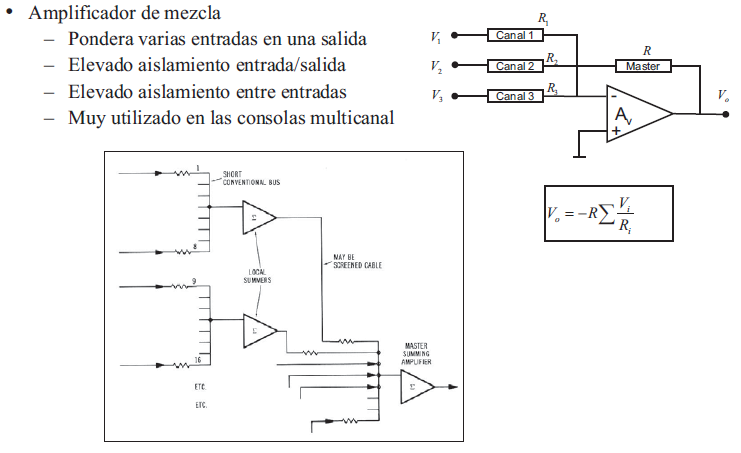 Amplificadores de distribución y aislamiento
Amplificador de distribución
Distribución de una señal a diferentes cargas (canales)
Ganancia de corriente suficiente (impedancia de salida baja)
Elevado aislamiento entrada/salida
Componente básico en consolas multicanal
 Amplificador de aislamiento (unity-gain buffer)
Adaptación de impedancias (independiza entrada/salida)
Impedancia de entrada elevada
Impedancia de salida baja mediante componentes discretos
Amplificadores de distribución y aislamiento
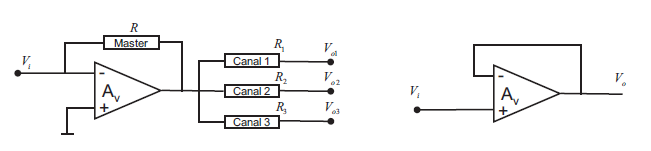 Preamplificadores
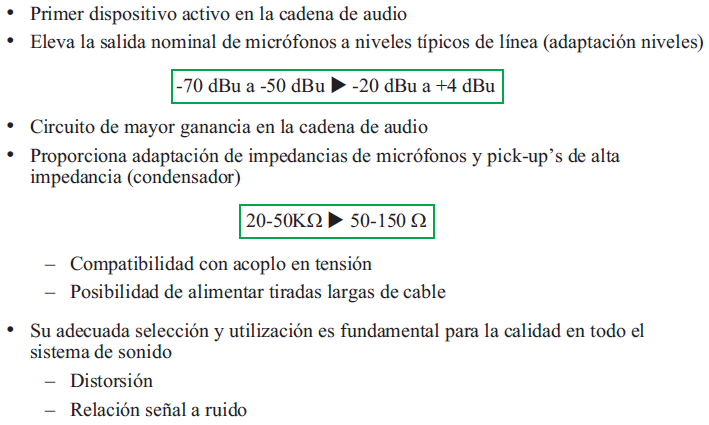 Características fundamentales
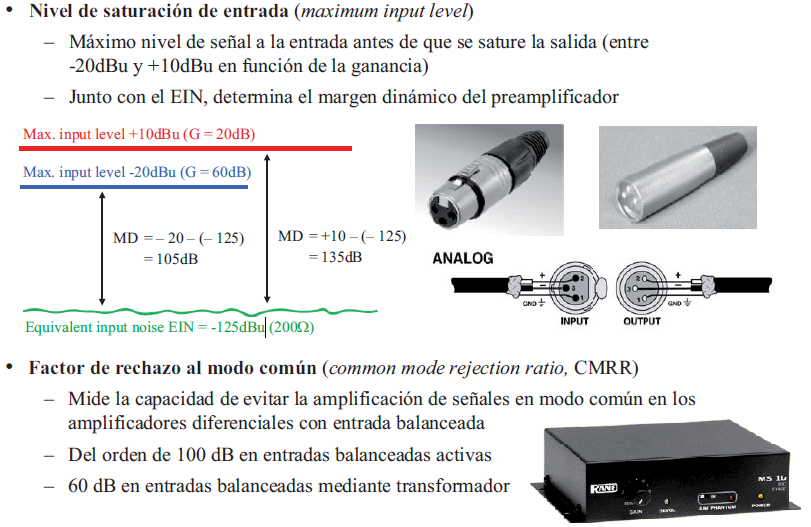 Selección de preamplificadores
Es necesario garantizar la compatibilidad entre micrófono y preamplificador
Compatibilidad de impedancias de entrada/salida
Compatibilidad de niveles de entrada/salida
Niveles de ruido
 Compatibilidad de impedancias
Micrófonos de baja impedancia (50-250)  preamplificadores en torno a 1.5 - 10K de impedancia de entrada
Micrófonos de alta impedancia (20-50K)  preamplificadores con impedancia de entrada de 1-5M (estándar antiguo, válvulas)
Los micrófonos de condensador llevan un previo para pasar a baja impedancia de salida (adaptador de impedancias) que suele preamplificar de 1 a 10 dB
 Niveles de salida mayores (mayor sensibilidad)
 Mayor nivel de ruido
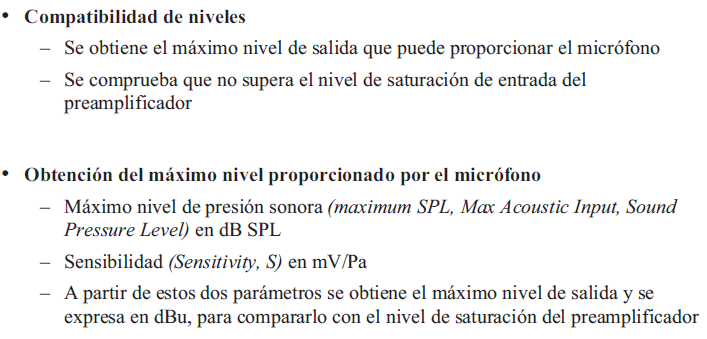 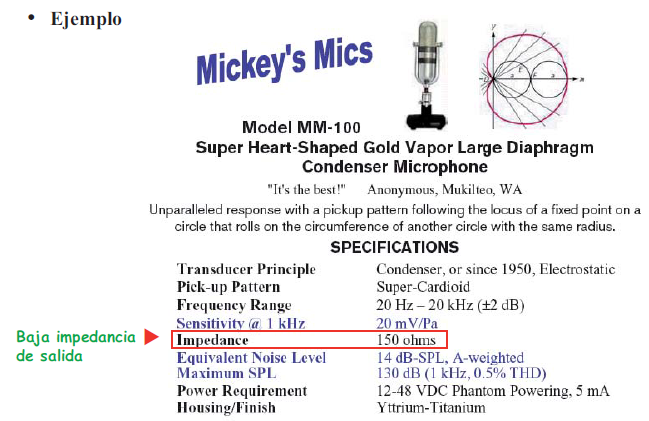 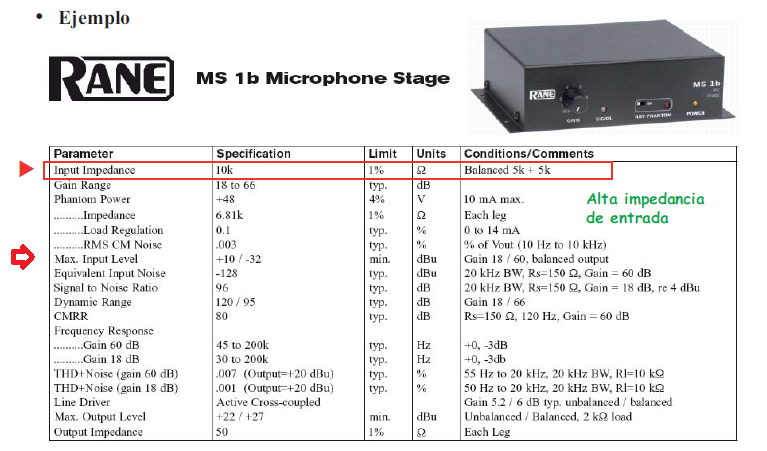 COMO CALCULAR LA SATURACIÓN
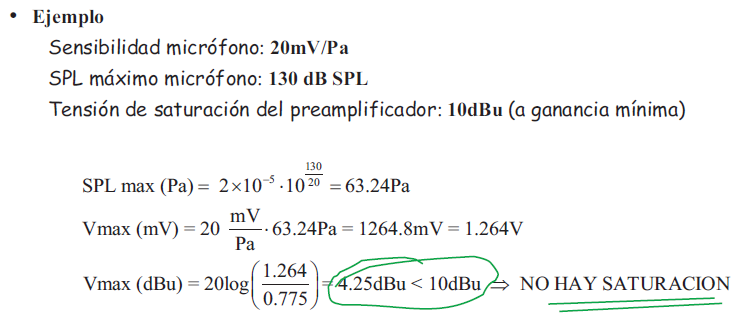 Amplificadores de potencia
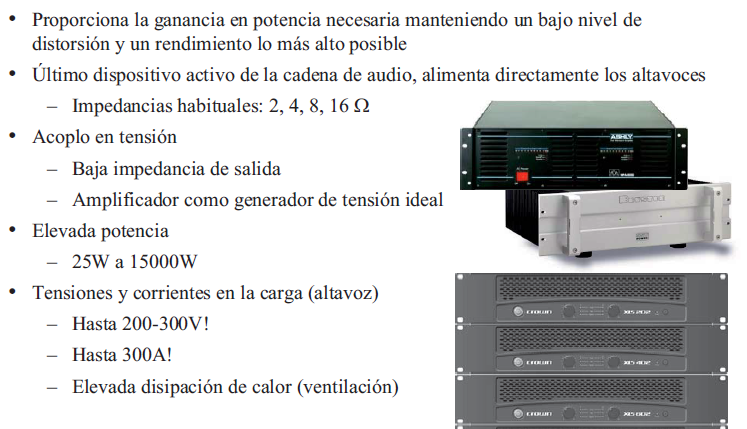 ESTRUCTURA
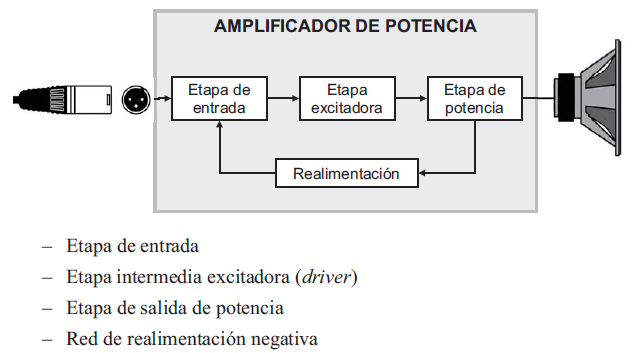 Especificaciones técnicas
Sensibilidad de entrada (Input level)
 Tensión de saturación de entrada (Maximum input level)
 Impedancia de entrada y salida (Input/output impedance)
 Factor de amortiguamiento (Damping factor)
 Potencia de salida (Power output)
 Respuesta en frecuencia (Frequency response)
 Distorsión armónica (Harmonic Distortion)
 Distorsión de intermodulación (Intermodulation distortion)
 Relación señal a ruido (Signal-to-noise ratio)
 Ruido equivalente de entrada (Equivalent input noise)
 Margen dinámico (Dynamic range)
 Diafonía (Crosstalk)